1.5 Ustavičný a neusporiadaný pohyb častíc látky.
Pokus:
 s čistou vodou – ak pozorujeme pod mikroskopom molekuly čistej vody, nevidíme nič, nakoľko molekuly vody sú veľmi malé.
 s vodou a tušom – ak do vody kvapneme tuš a pozorujeme kvapku takto znečistenej vody, vidíme drobulinké čiastočky sadzí, ktoré sa neustále pohybujú. Vykonávajú trasľavý pohyb a ustavične sa v rôznych smeroch premiestňujú.
Tento pohyb ako prvý pozoroval v roku 1827 anglický botanik Robert Brown.
http://www.youtube.com/watch?v=OUKfLMCtLFQ
http://www.youtube.com/watch?v=2Vdjin734gE
http://www.youtube.com/watch?v=6VdMp46ZIL8
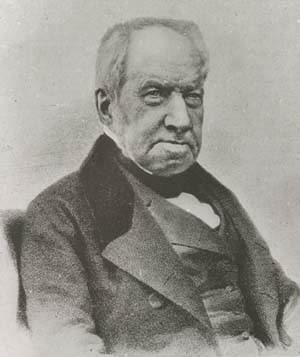 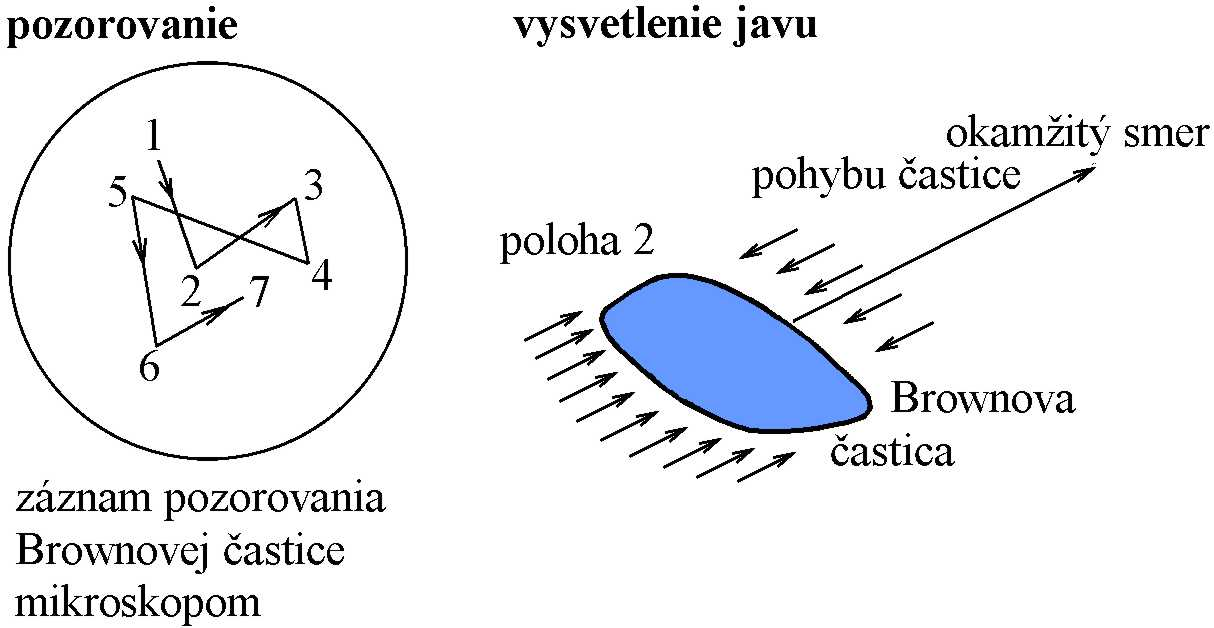 Ako vysvetlíte tento jav?
http://www.youtube.com/watch?v=M30PrtZDB8I
http://www.youtube.com/watch?v=YvN8zFhWn04
Čo sa tam deje? Popíš ...
Skús vysvetliť...
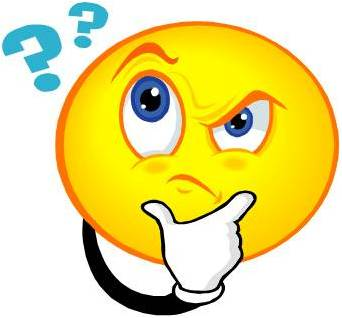 Priebeh tohto pokusu môžeme znova vysvetliť ustavičným neusporiadaným pohybom molekúl vody. Molekuly vody, ktoré nevidíme, neustále neusporiadane narážajú na čiastočky farbiva, preto tieto pomaly prenikajú hlbšie a hlbšie. Tento jas sa nazýva difúzia.
Pri difúzií častice jednej látky prenikajú medzi častice inej látky. Príčinou difúzie je neusporiadaný pohyb molekúl látky. 
Difúziu možno pozorovať aj u pevných a plynných látok.
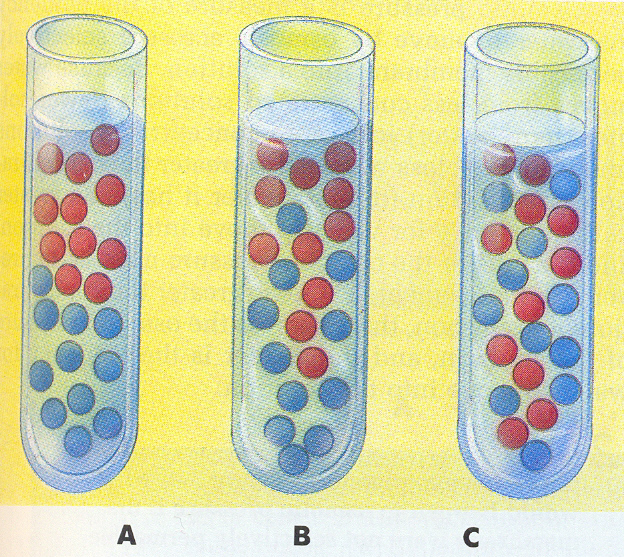